Learning to Feed Volunteer 
Service
Victoria Walker
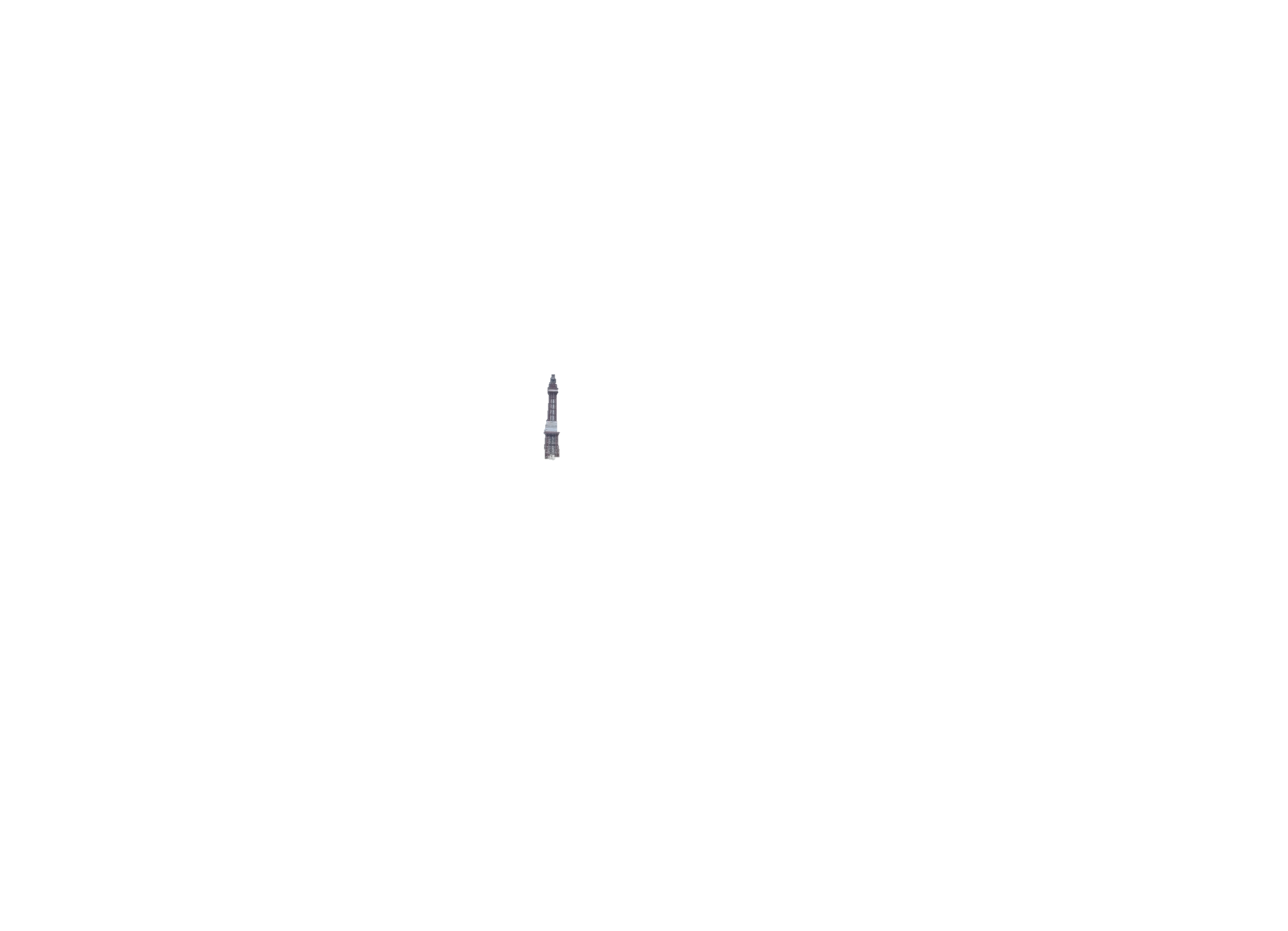 @Vicki_CECD @CECDBlackpool
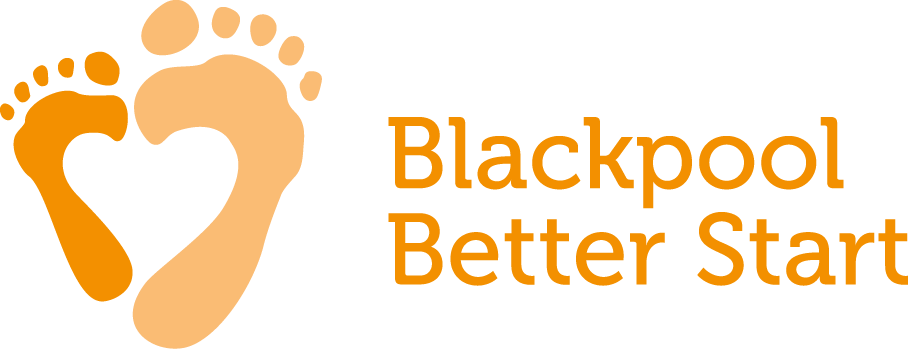 #learningtofeed
Overview
Maternal and Early Years Diet and Nutrition Paper (2018) 
High levels of formula feeding 
Low levels of breastfeeding 
Early introduction of complementary foods
High levels of hospital admissions for gastroenteritis (below)
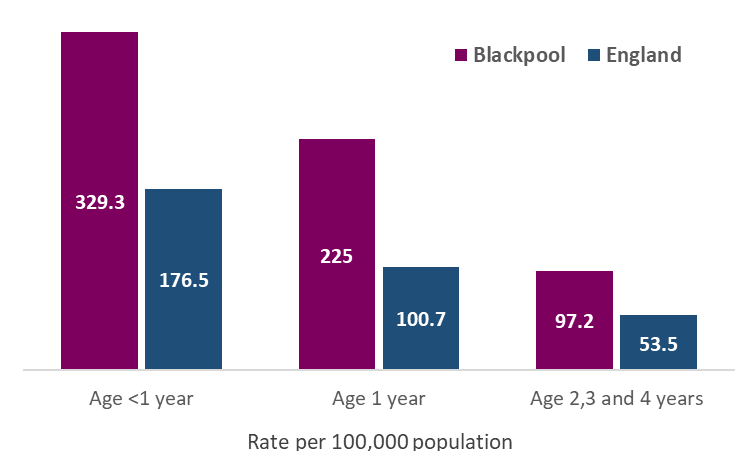 144 admissions across Blackpool in 2016/17
Significantly higher admission rates than the national average for all age groups
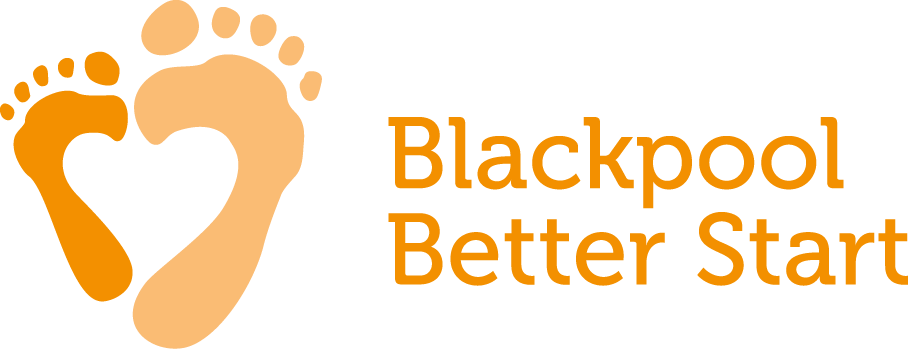 #learningtofeed
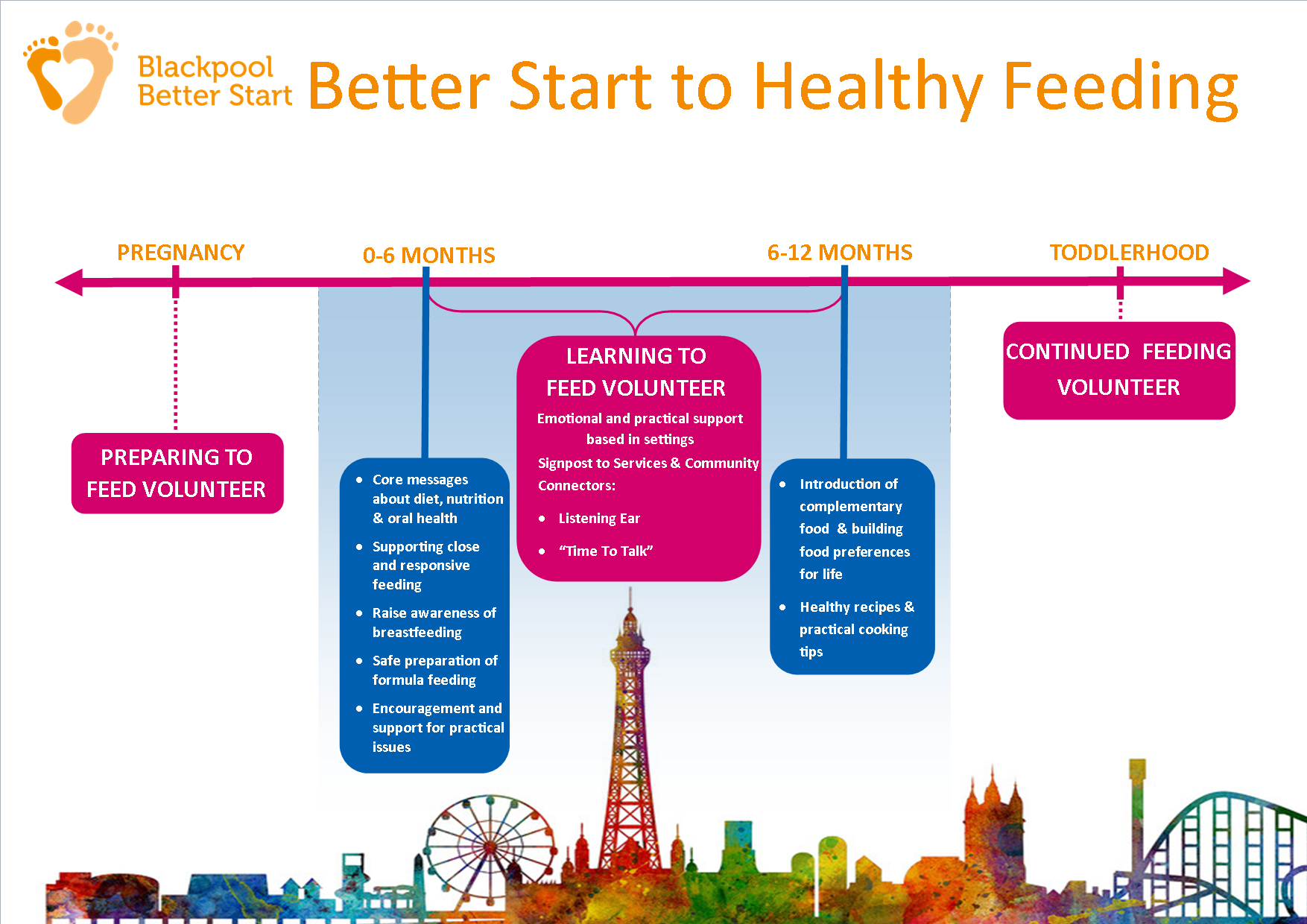 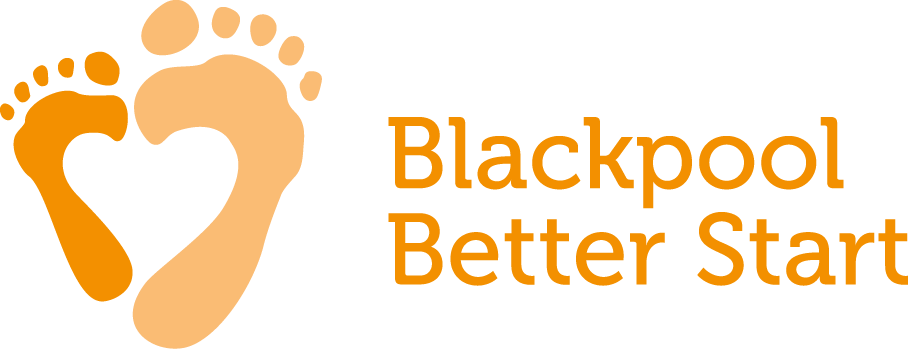 #learningtofeed
Improvement Science
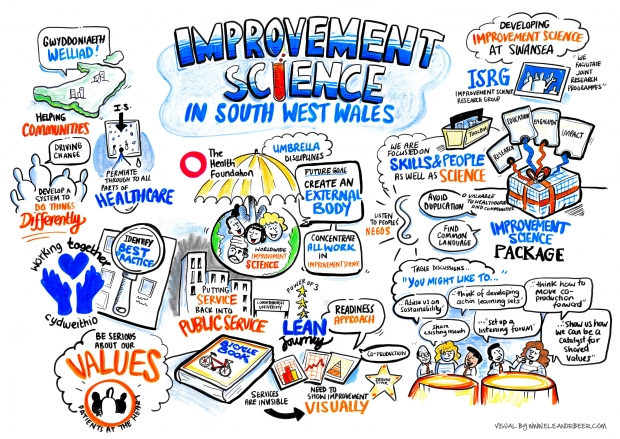 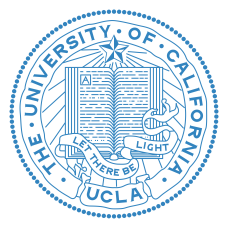 Moira Inkles – University of California
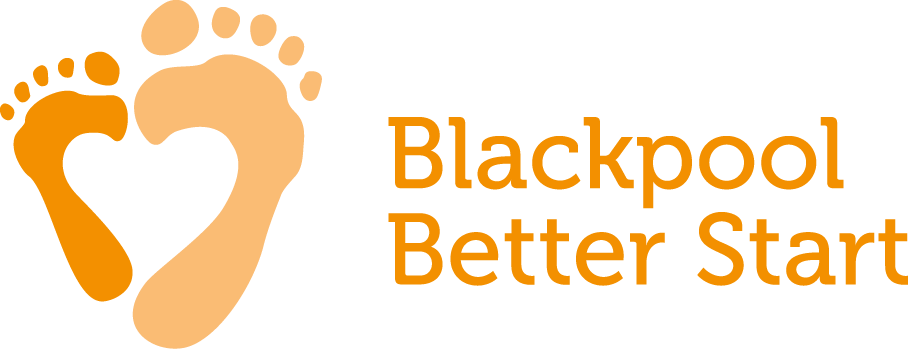 #learningtofeed
Mr Potato Head Exercise
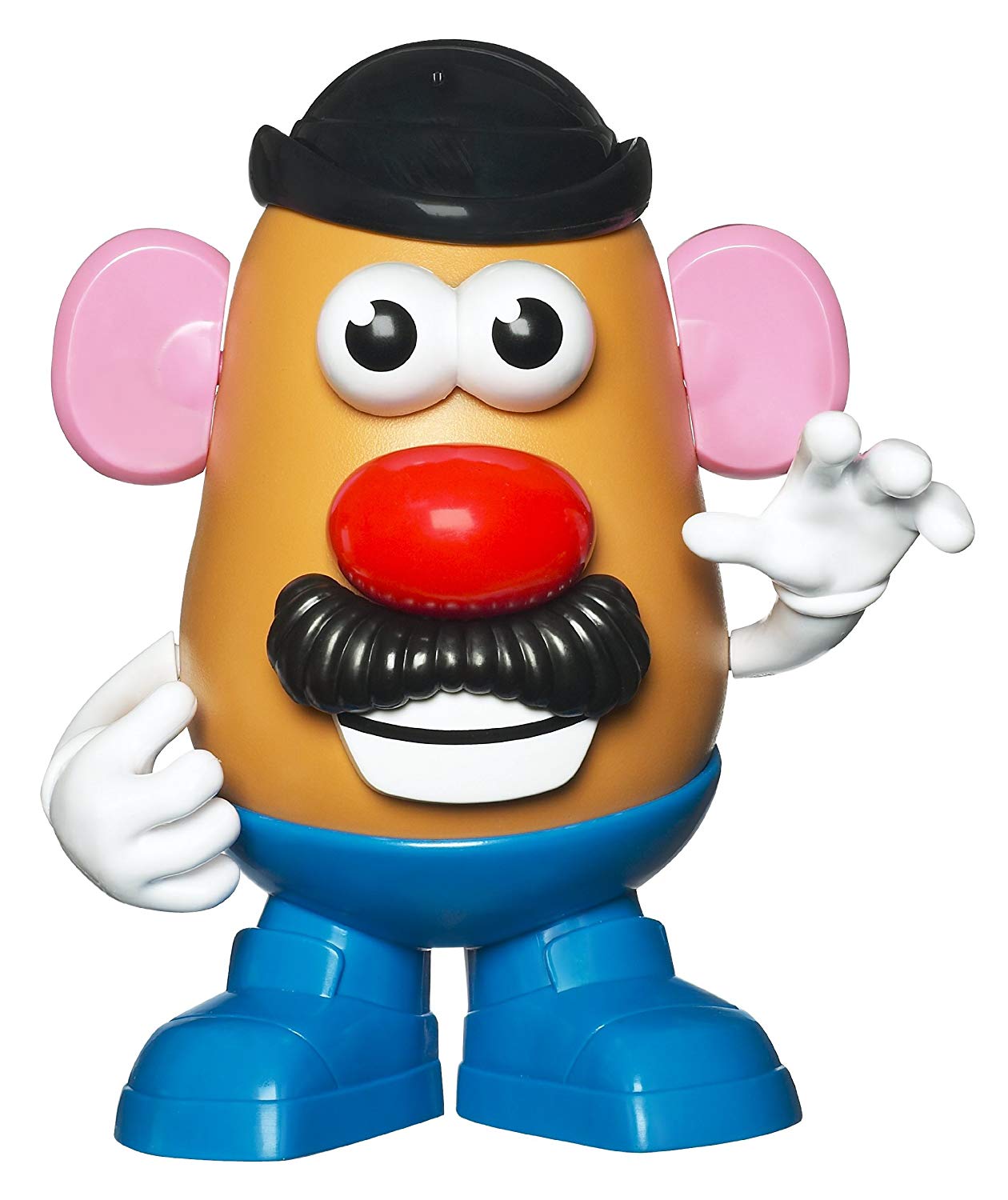 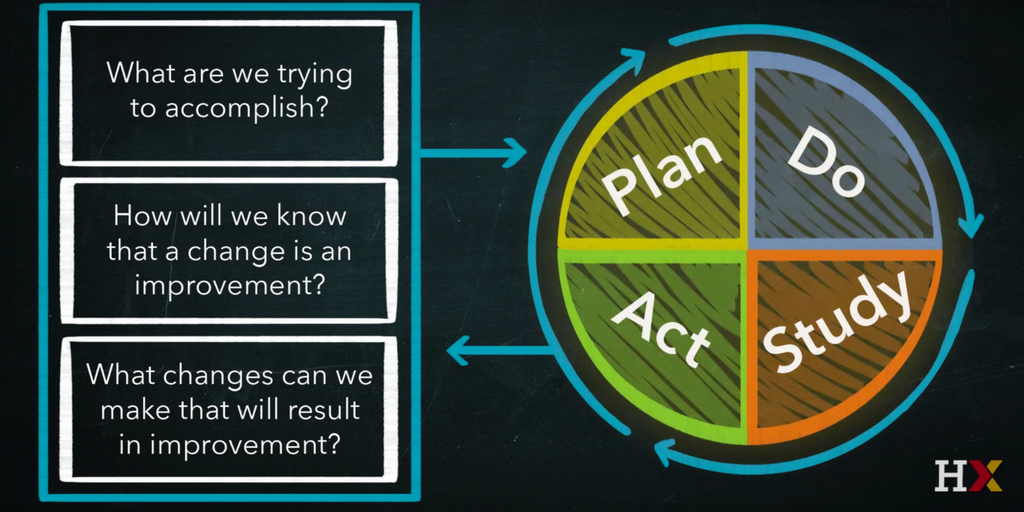 Time
Accuracy
Improvements
Test…
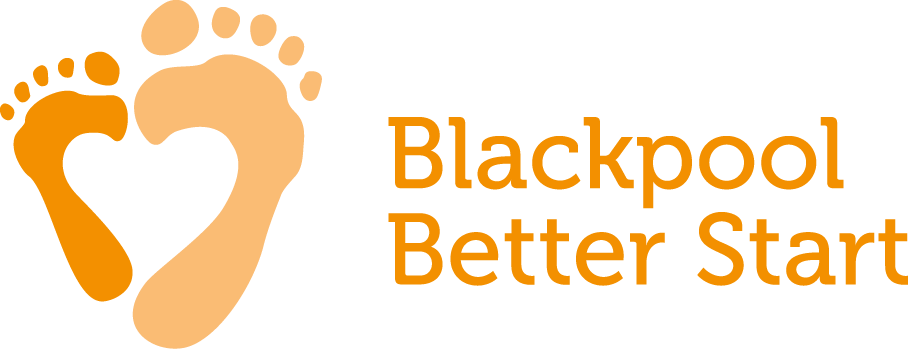 #learningtofeed
Testing the Messages
Health Connector:

Took to co-producing a suite of community level infant feeding messages from recognised literature which looks at combating the town’s issues 

 Using the messages; visited a number of community venues testing how the message is received, heard and their thoughts and feelings

Offers to signpost parents if need be, to health professionals for further advice was given 

Four cycles of testing  was undertaken with antenatal parents, new parents, parents of older children and people in the pre conception years 

Resulted in 6 community level messages that will be used by the L2F volunteers when the programme becomes live
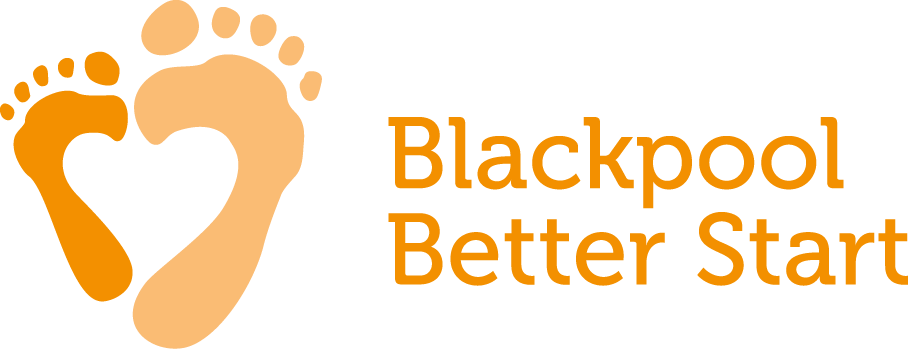 #learningtofeed
Rapid Cycle Testing
“Are you saying I should hold my baby all the time?” (when feeding)
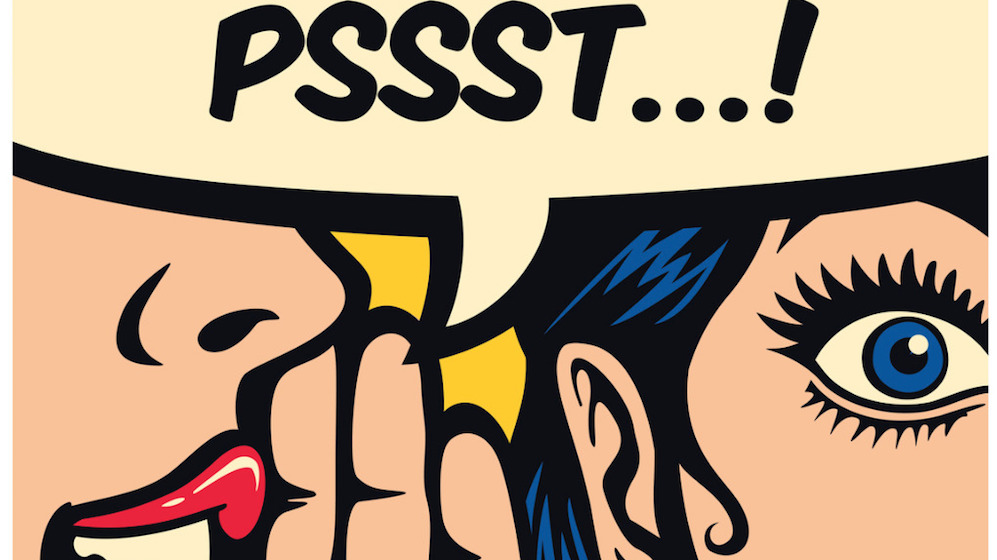 “Did not like the word disease in relation to babies. Sounds quite  serious like ‘OMG If I don’t breastfeed  my baby will get ill!”
“Hearing babies will wake up, it is nice to hear that it is normal. Other parents say that their babies sleep through.”  One mum wondered was it her baby’s ethnicity that was a factor in him waking regularly.
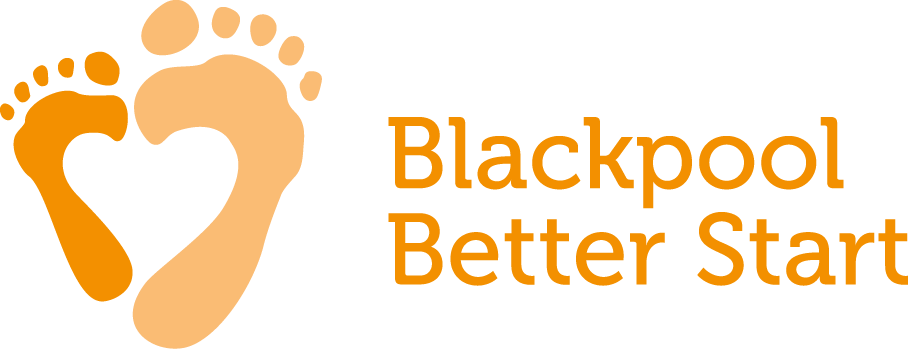 #learningtofeed
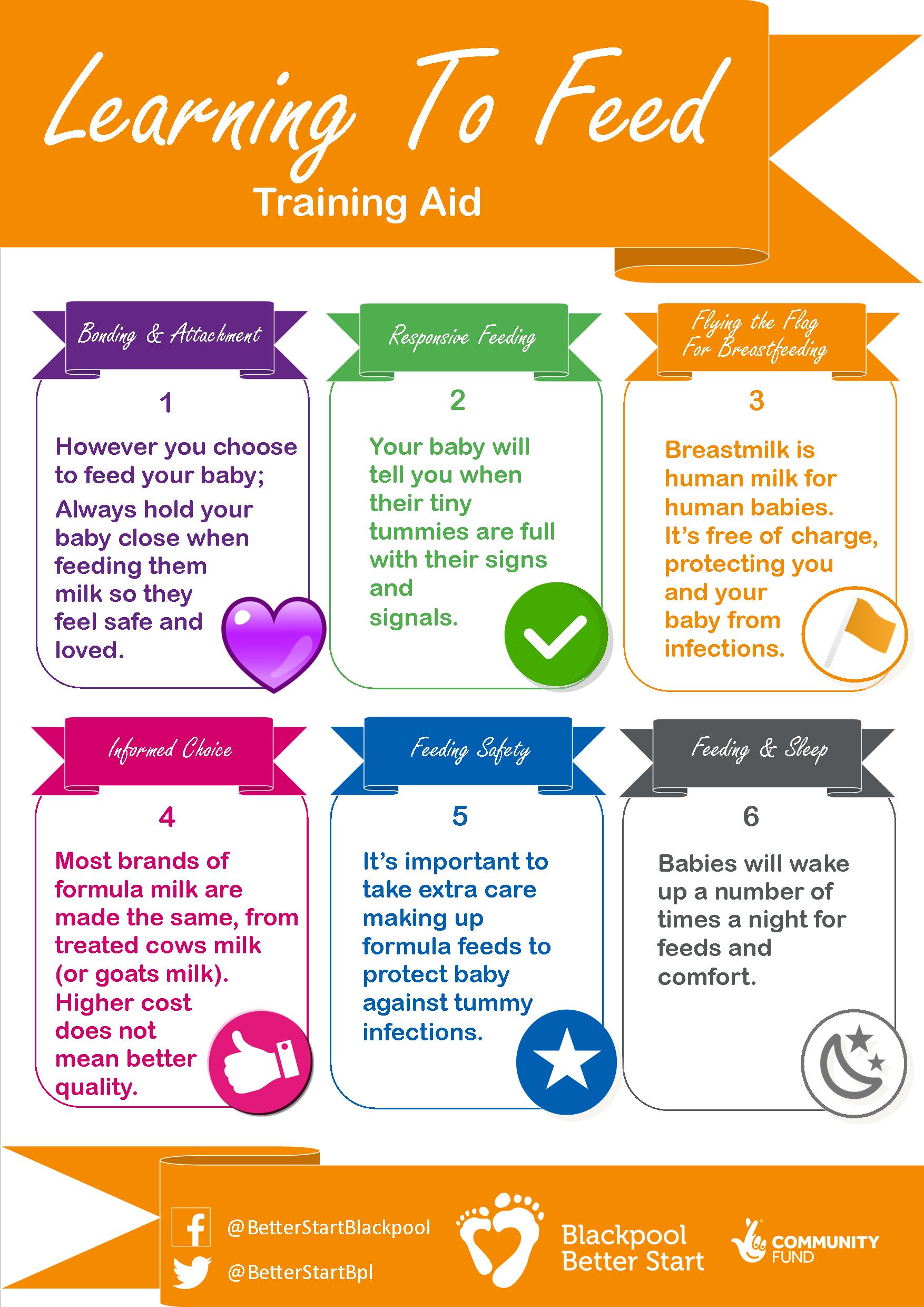 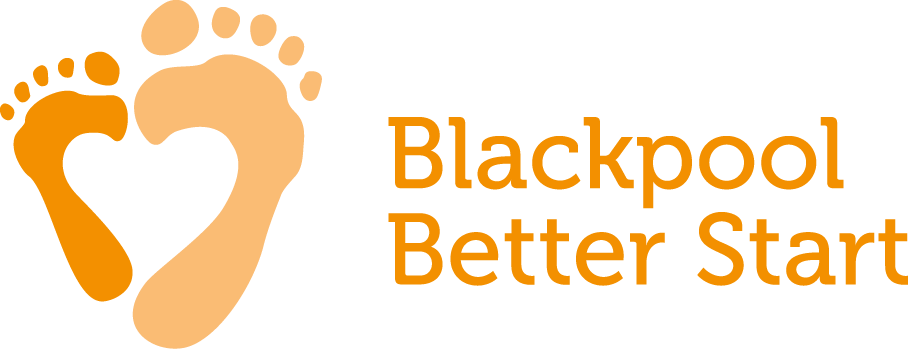 #learningtofeed
[Speaker Notes: Click #itmatters for Fleas in jar clip]
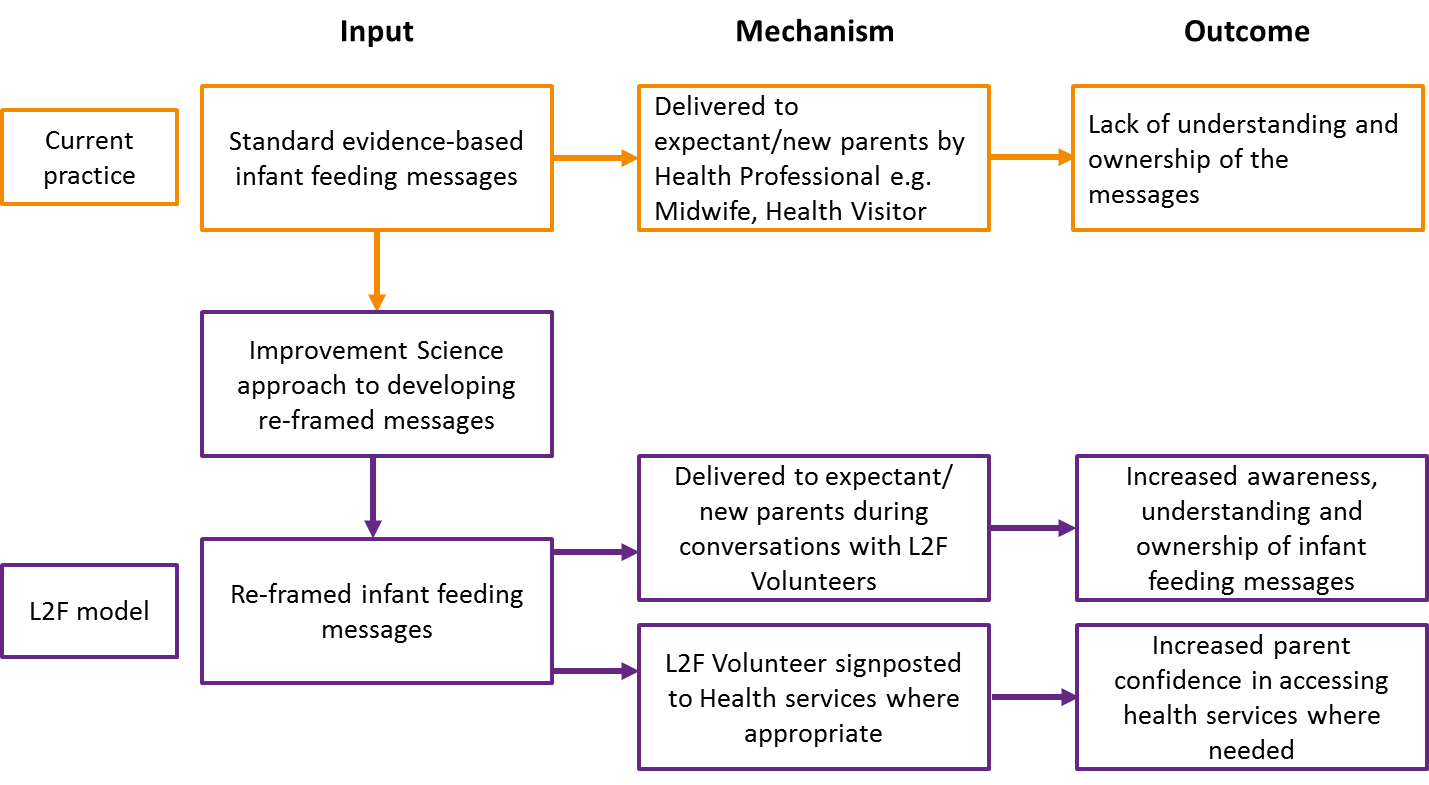 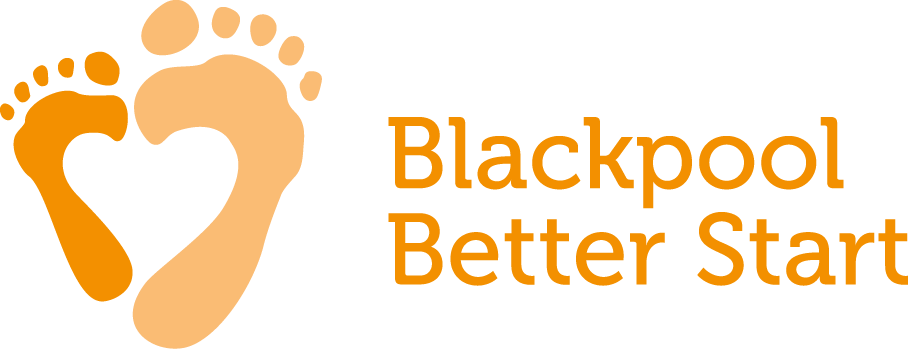 #learningtofeed
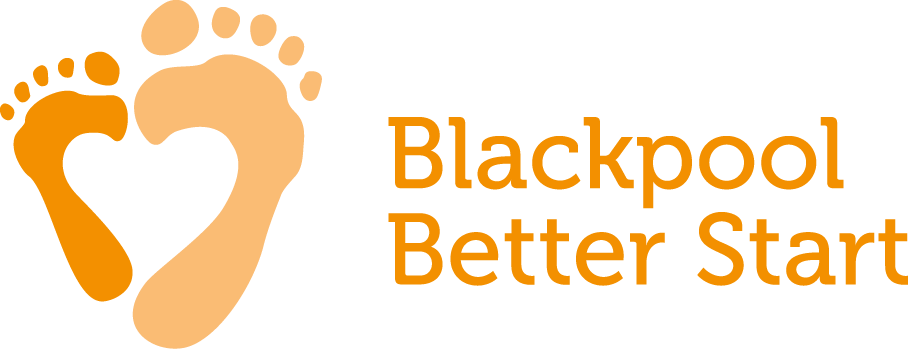 #learningtofeed
Evaluating the Pilot Phase
8 ‘Live’ 
        Volunteers
100% Agreed 
to Research
30 Parents
8 Parents interviewed
Positive Feedback on Service Style
Further 6 months
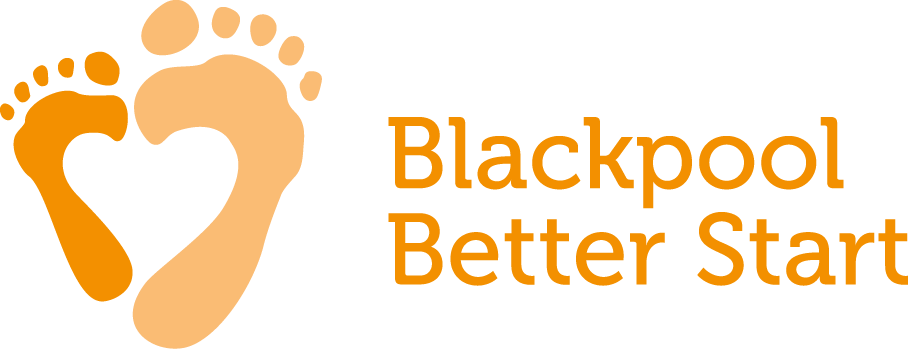 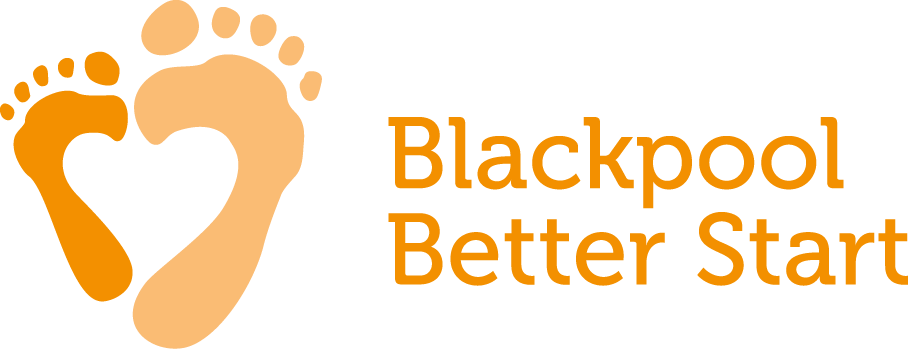 #learningtofeed
Next Steps…..
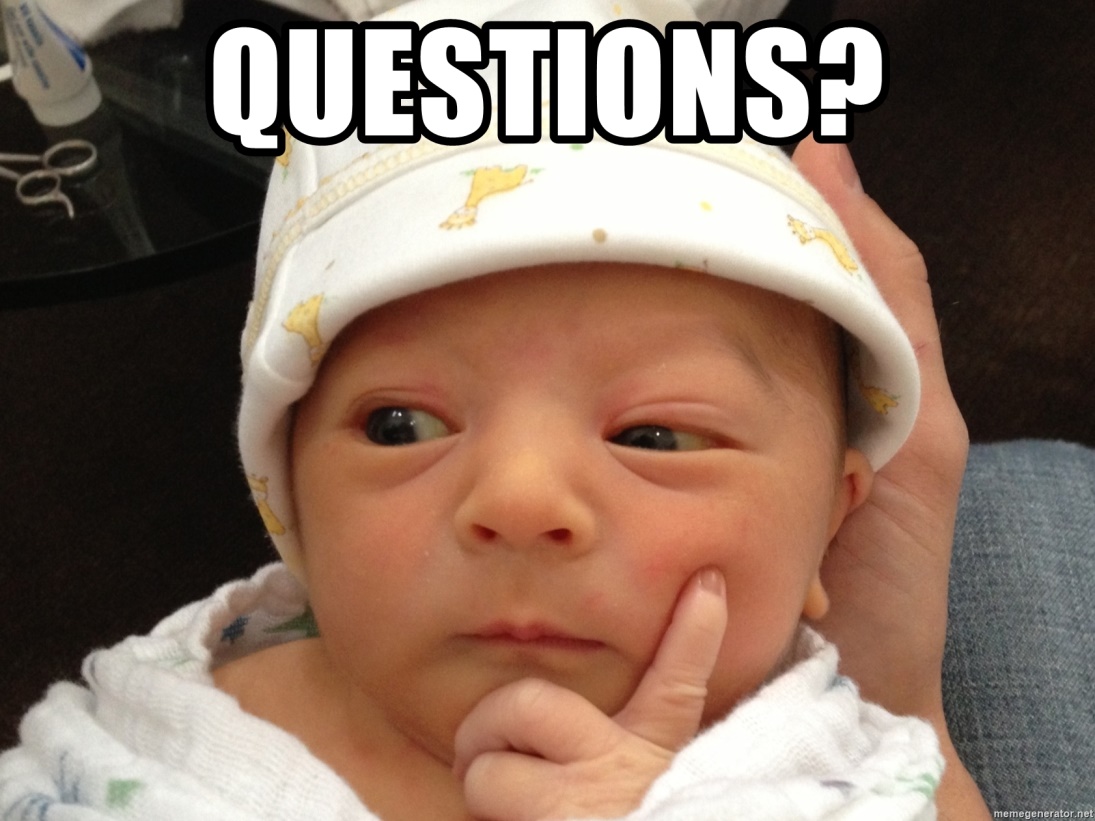 Victoria Walker: vicki.cecd@nspcc.org.uk
Twitter… @vicki_cecd
         @CECDBlackpool
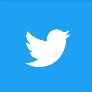 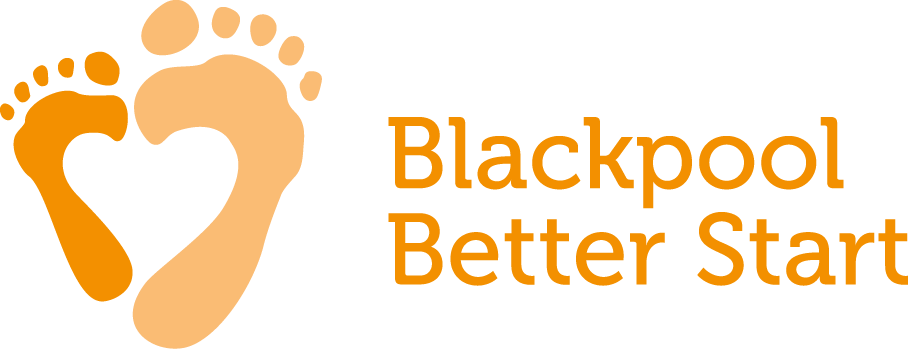 #learningtofeed